Нові критерії СПЗ та методичні рекомендації щодо їх застосування, розроблені в рамках проекту EU4Environment
Світлана Берзіна

президент ВГО «Жива планета»
Закон України «Про публічні закупівлі»
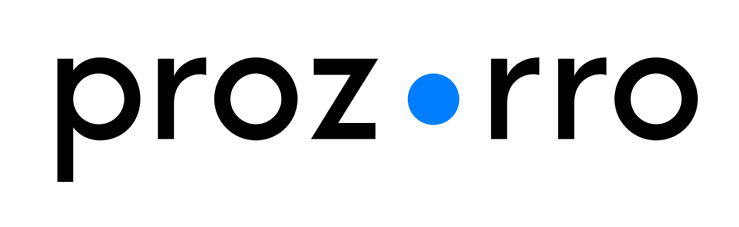 Стаття 23. Технічні специфікації, маркування, сертифікати, протоколи випробувань та інші засоби підтвердження відповідності
Технічні специфікації можуть бути у формі переліку експлуатаційних або функціональних вимог, у тому числі екологічних характеристик, за умови, що такі вимоги є достатньо точними, щоб предмет закупівлі однозначно розумівся замовником і учасниками.
Стаття 29. Розгляд та оцінка тендерних пропозицій/пропозицій
- ціна;
- нецінові критерії;
- вартість життєвого циклу.
Нецінові критерії
Вимоги до екологічних характеристик варто застосувати у якості нецінових критеріїв замість прямих вимог, у разі якщо замовник має намір встановити такі критерії, але при цьому він не впевнений у тому що: 

а) чи є на українському ринку належні конкурентні умови на продукцію що відповідає встановленим вимогам;

б) ціна на таку продукцію (більша, менша чи така сама як середня ринкова) дозволить здійснити закупівлю в межах передбачених бюджетних видатків;

в) чи є постачальник такої продукції якій відповідатиме іншим критеріям технічних специфікації тощо.
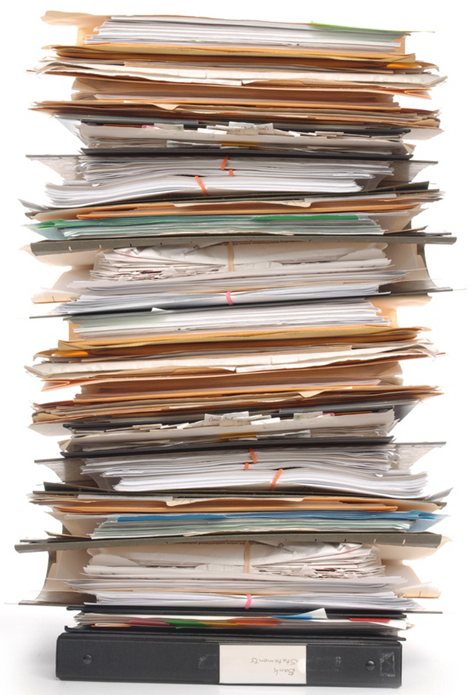 Учасник торгів, якій подає пропозицію на суму 100 000 грн і виконав усі вимоги нецінових критеріїв за максимальною вагою 11%

Коефіцієнт корекції цієї пропозиції буде дорівнювати:
КК = 1 + (0,05 + 0,05 + 0,01) / 0,89 = 1,25
Тоді приведена ціна, з якою Постачальник буде брати участь в аукціоні, буде дорівнювати:
100 000 грн./ 1,25 = 80 000 грн.

Тобто пропозиція в 100 000 грн. яка відповідає сумарному значенню нецінових критеріїв дорівнює 80 000 грн. у конкурентному аукціоні відносно цінової пропозиції учасників які не відповідають вимогам нецінових критеріїв.
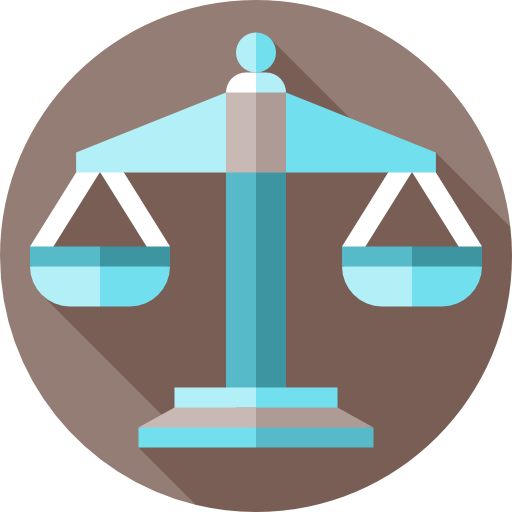 100 000,00
80000,00
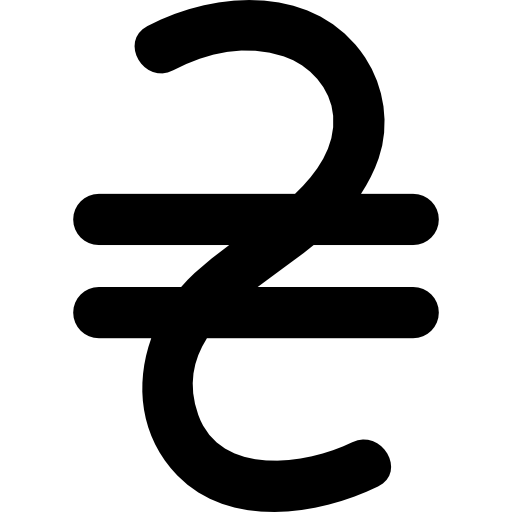 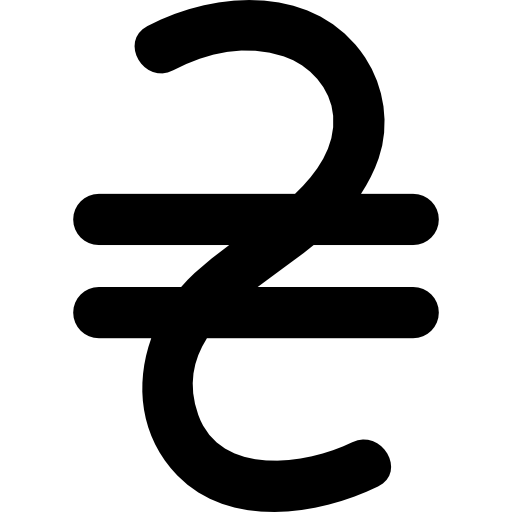 Важливо знати, що всі показники у грн. система ProZorro 
розраховує автоматично. 


Замовнику необхідно лише правильно заповнити форми при 
оголошенні закупівлі та прописати нецінові критерії та їх значення 
в тендерній документації, решту зробить електронна система.
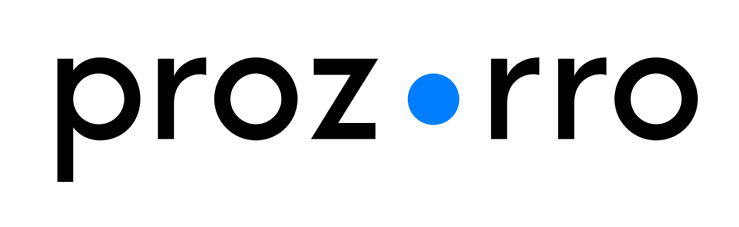 Пункт 5 статті 23 Закону про публічні закупівлі
У разі встановлення екологічних чи інших характеристик товару, роботи чи послуги замовник повинен в тендерній документації зазначити, які маркування, протоколи випробувань або сертифікати можуть підтвердити відповідність предмета закупівлі таким характеристикам.
Маркування, протоколи випробувань та сертифікати повинні бути видані органами з оцінки відповідності, компетентність яких підтверджена шляхом акредитації 
або іншим способом, визначеним законодавством.
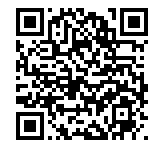 Закон України 
«Про акредитацію органів з оцінки відповідності»
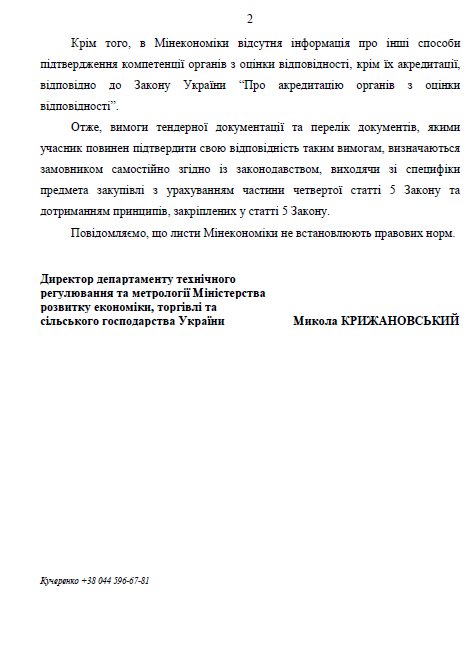 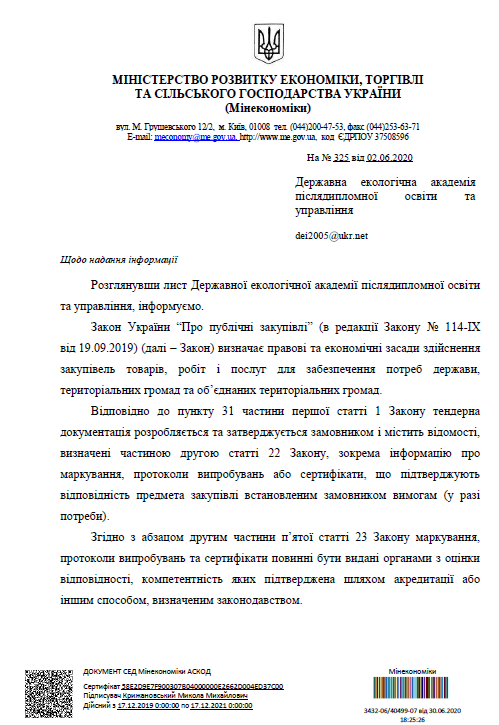 Екологічні стандарти щодо продукції, сертифікація і маркування
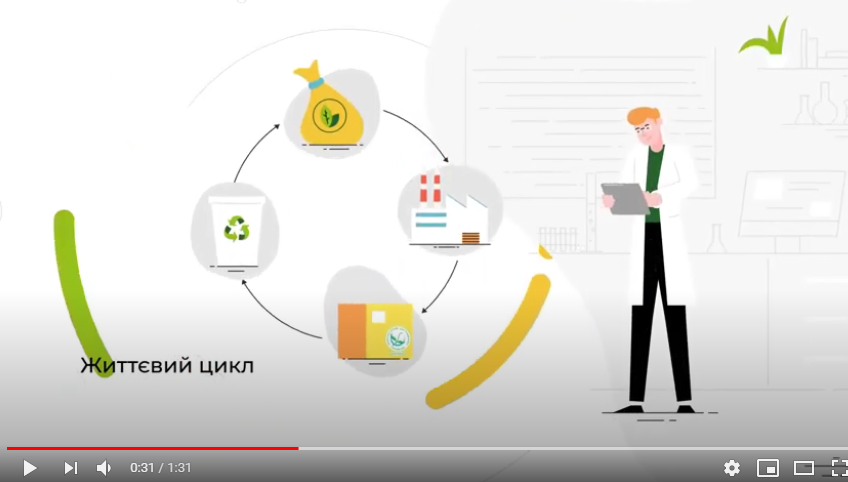 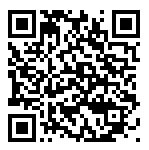 https://www.youtube.com/watch?v=qnFq-a3ltlc
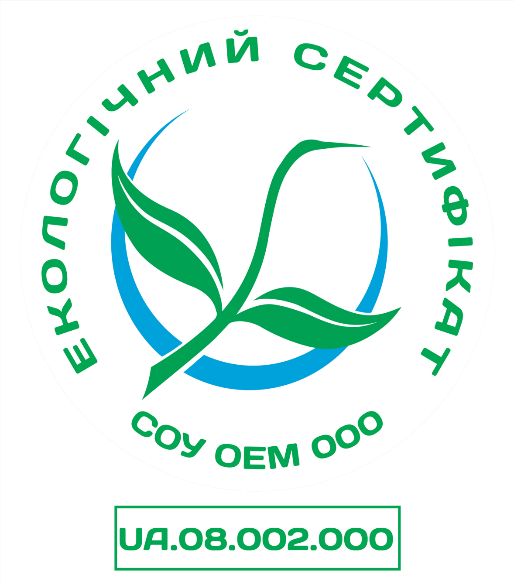 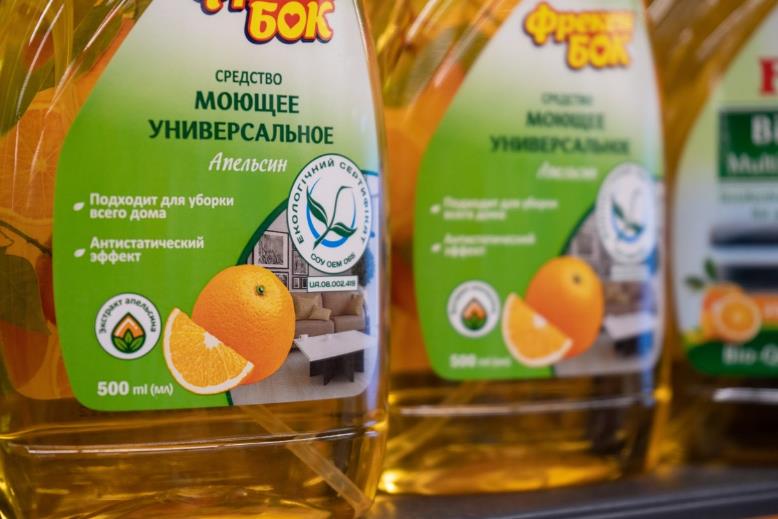 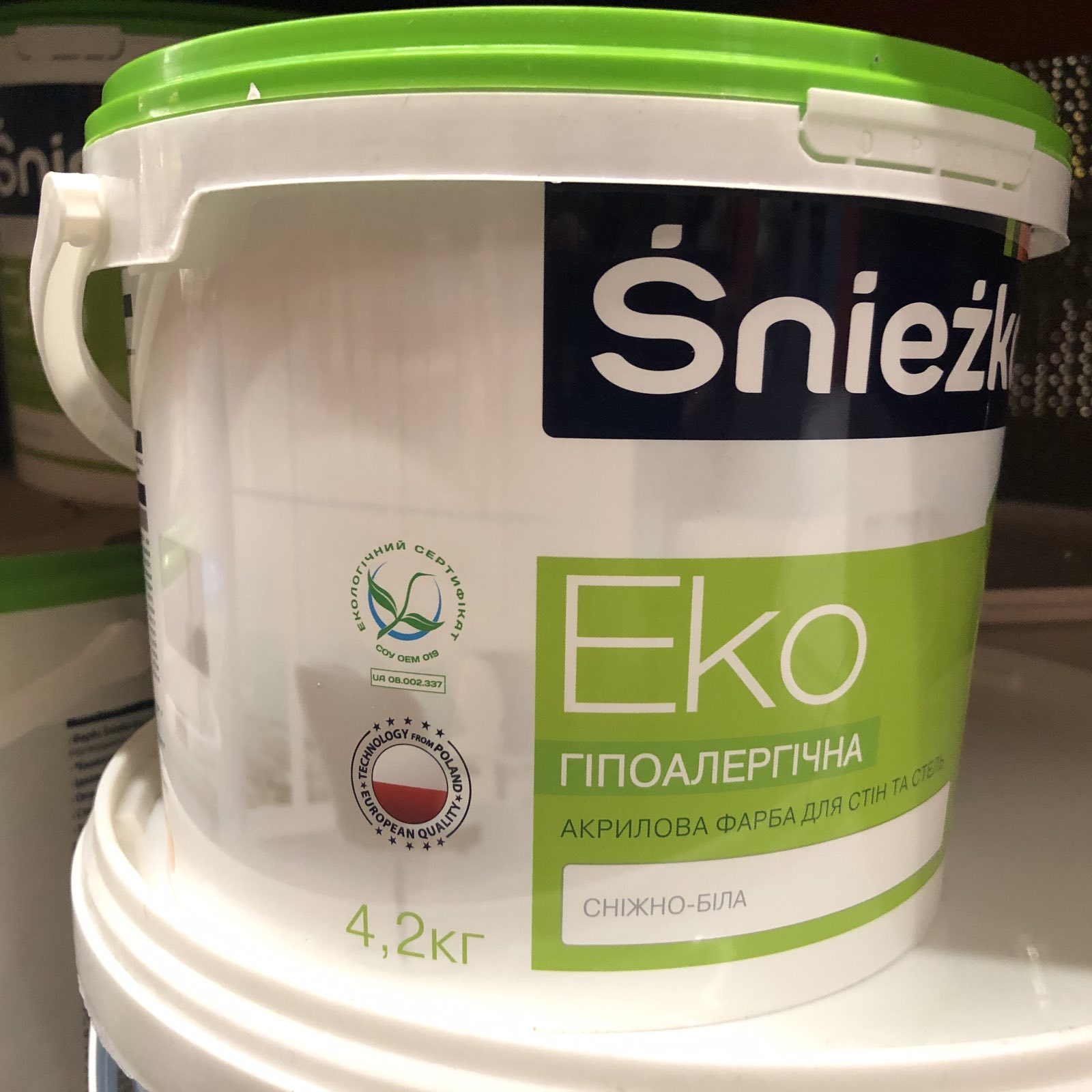 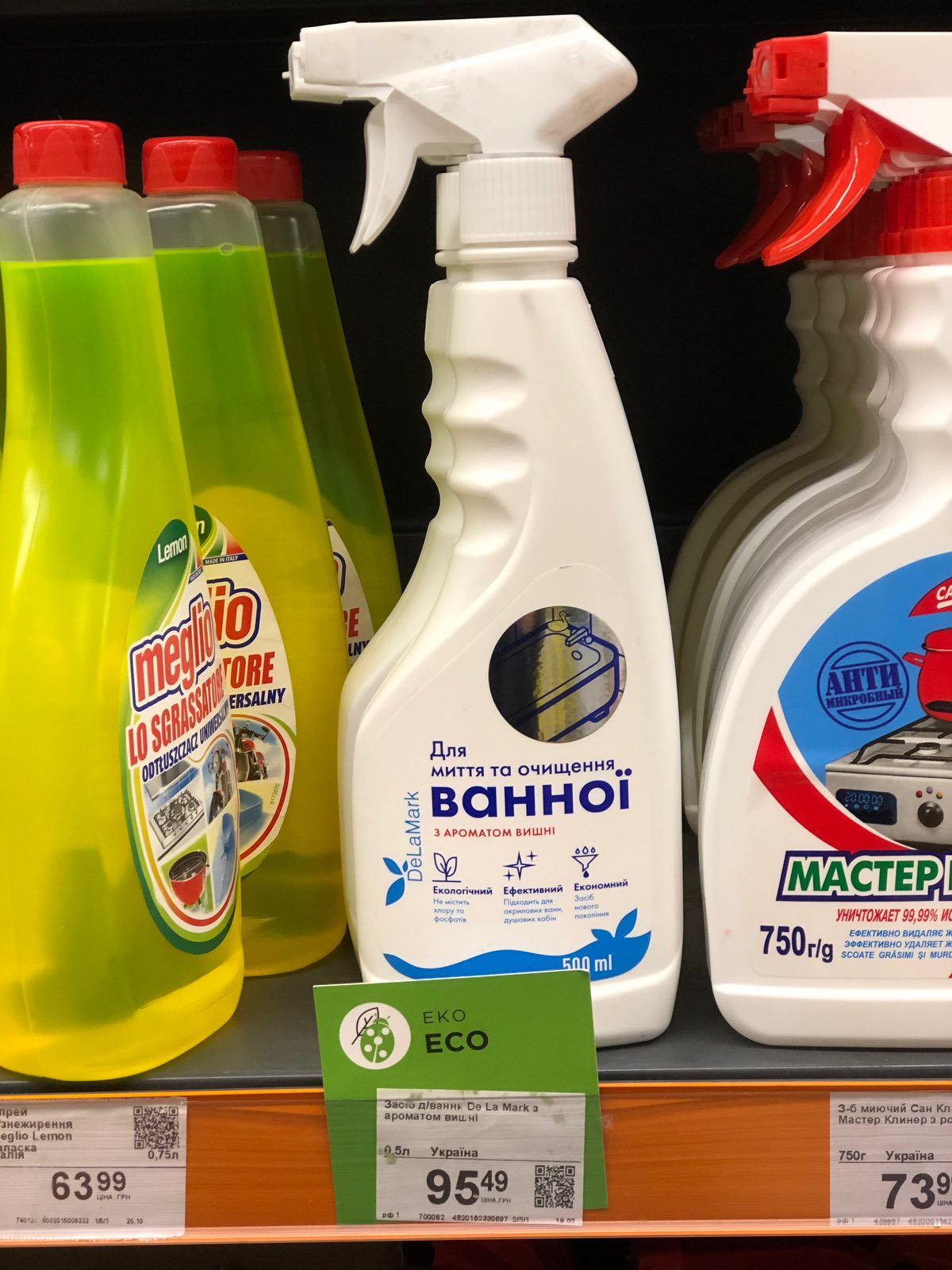 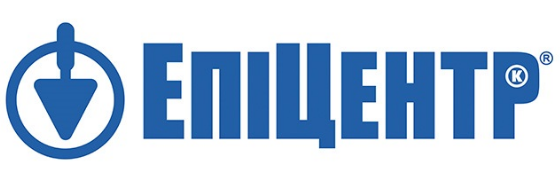 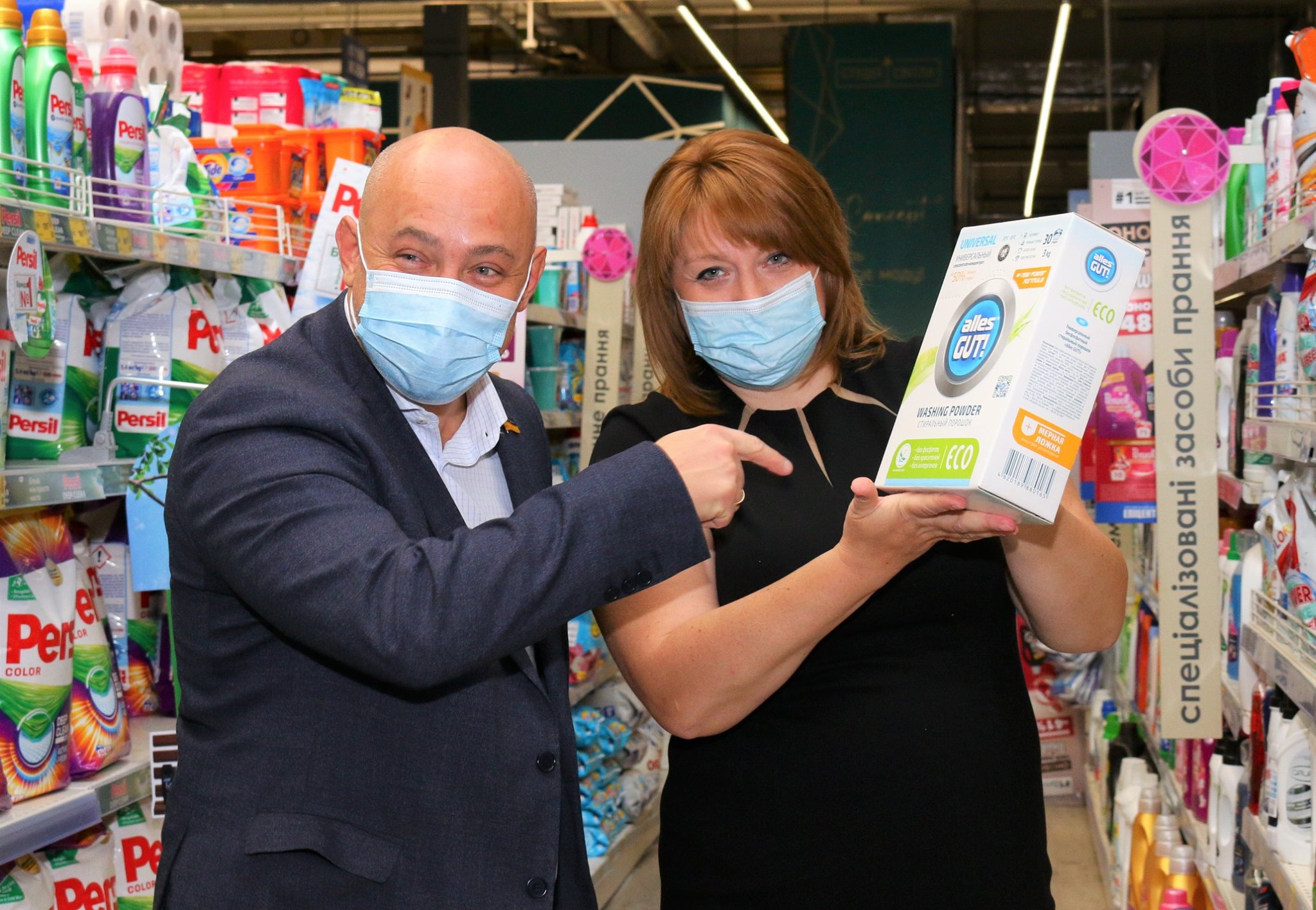 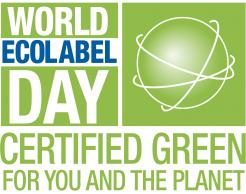 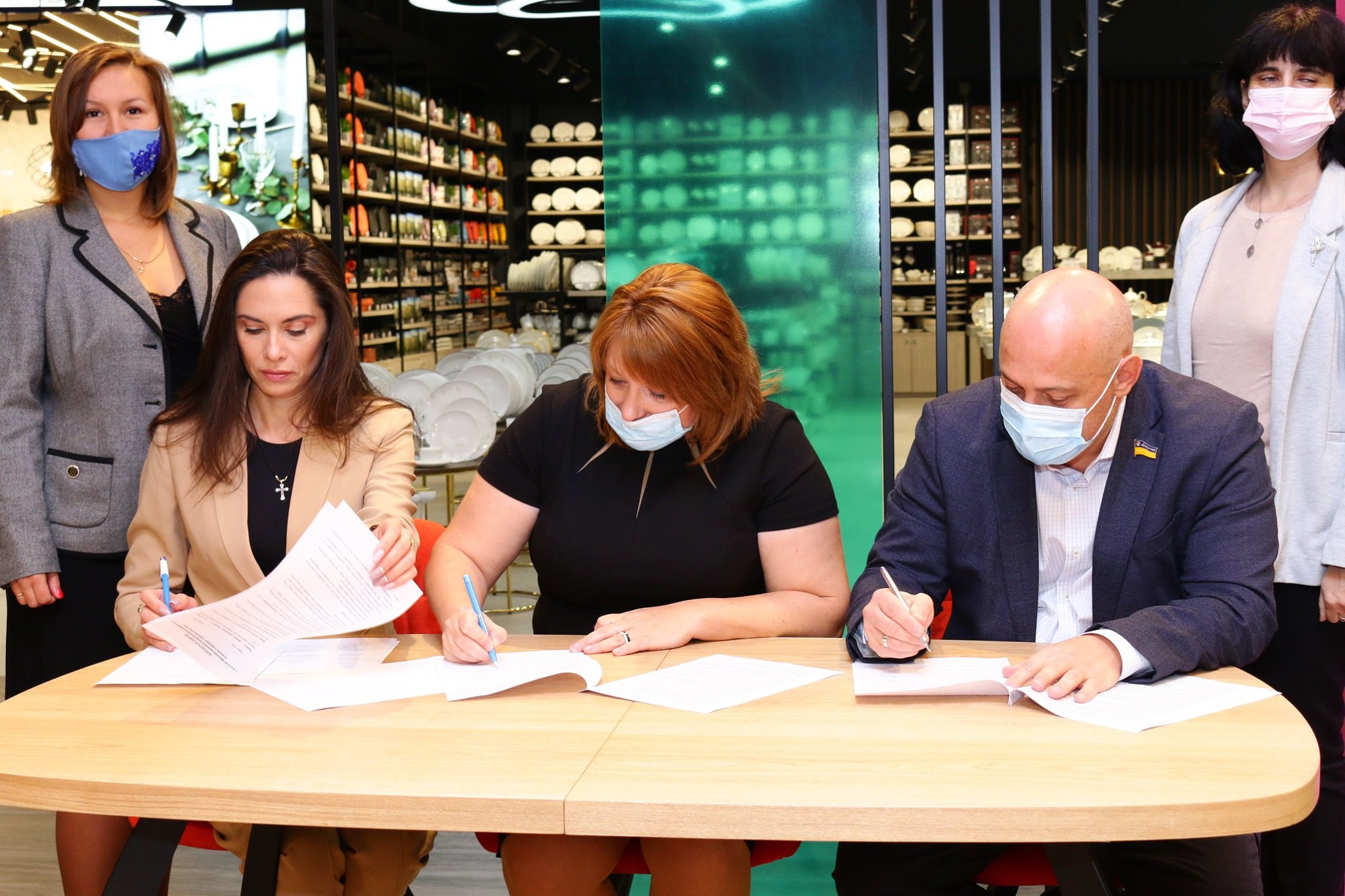 Епіцентр є першою в Україні торговою мережею, що впроваджує системний підхід до екологізації діяльності та допомагає споживачам купувати дійсно екологічну, натуральну і органічну продукцію.
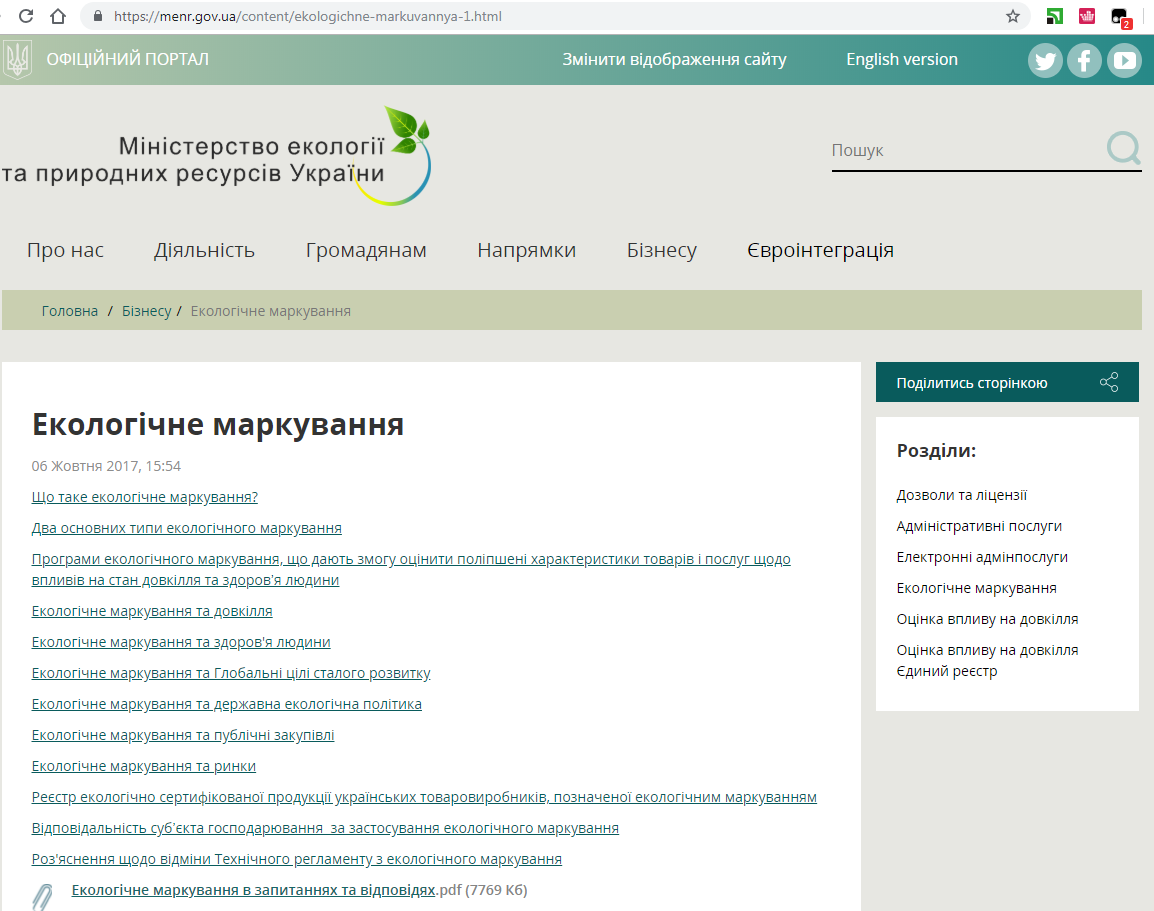 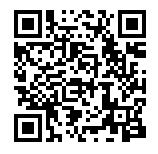 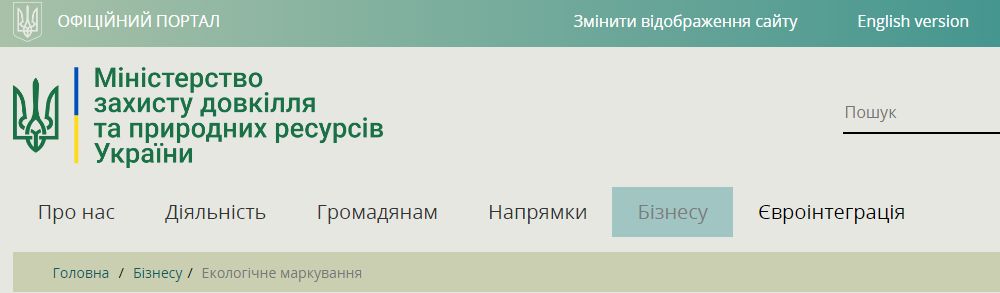 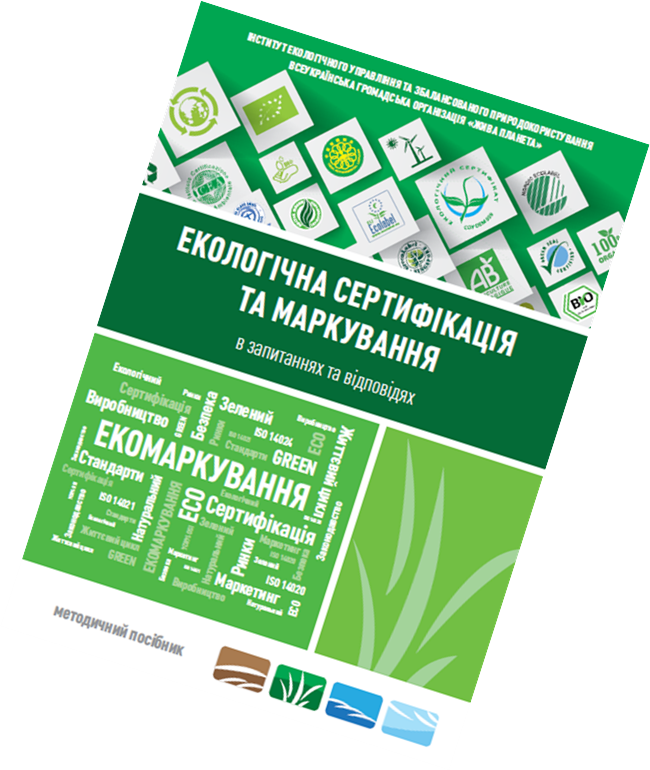 Національне агентство з акредитації України
Підтверджувальні документи (протоколи, сертифікати відповідності) 
повинні містити зображення знаку акредитації та/або 
посилання на статус акредитації органу з сертифікації з боку НААУ
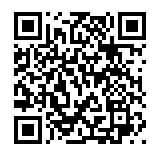 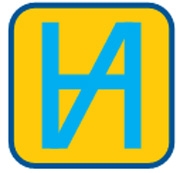 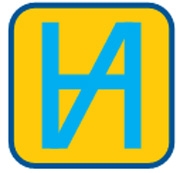 Реєстр 
акредитованих ООВ
Реєстраційний номер ООВ
Стандарт, на відповідність якому акредитовано ООВ
2Н1177
ДСТУ ISO/IEC 17025
1О156
ДСТУ EN ISO/IEC 17065
ДСТУ EN ISO/IEC 17065:2014 Оцінка відповідності. Вимоги до органів з сертифікації продукції, процесів та послуг (EN ISO/IEC 17065:2012, IDT)

ДСТУ ISO/IEC 17025:2017 Загальні вимоги до компетентності випробувальних та калібрувальних лабораторій (ISO/IEC 17025:2017, IDT)
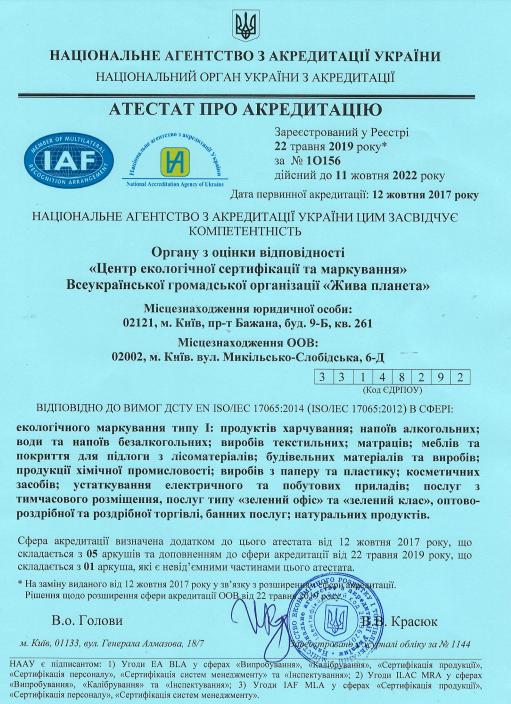 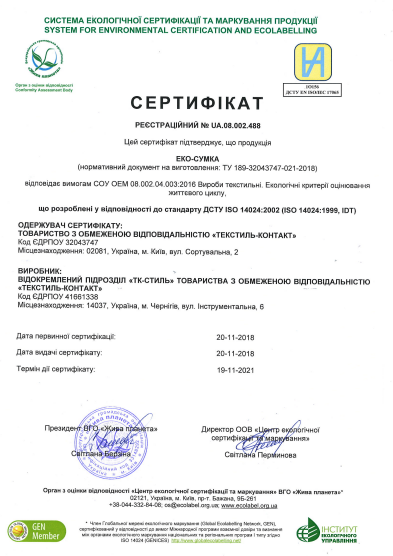 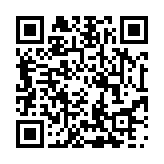 Пріоритетні для розробки нових критеріїв СПЗ
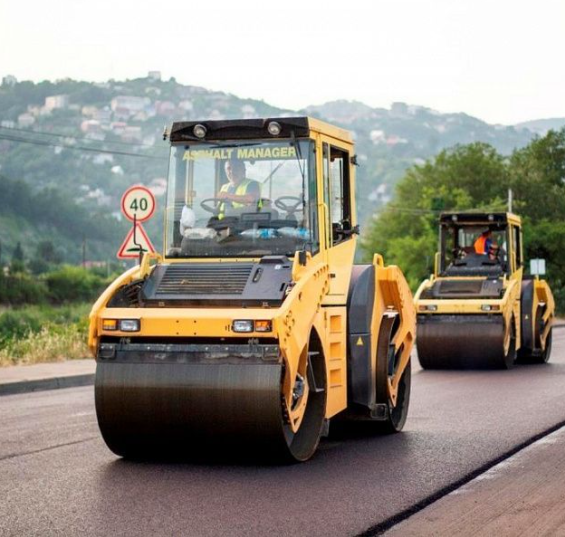 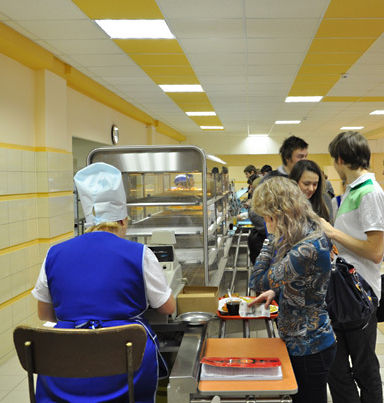 http://ec.europa.eu/environment/gpp/index_en.htm
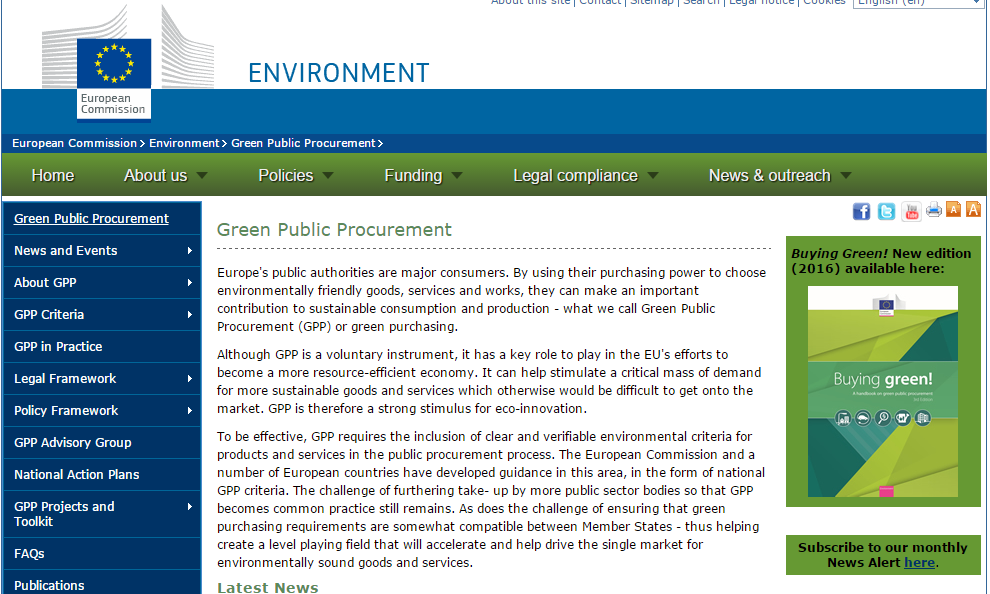 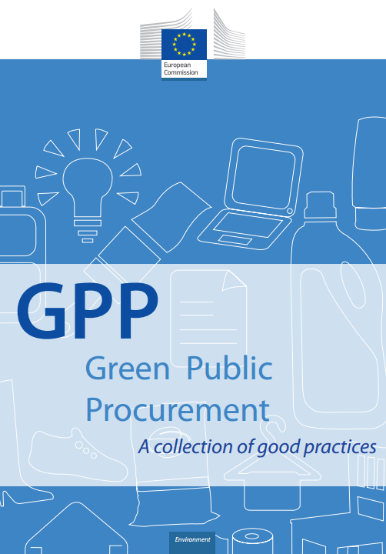 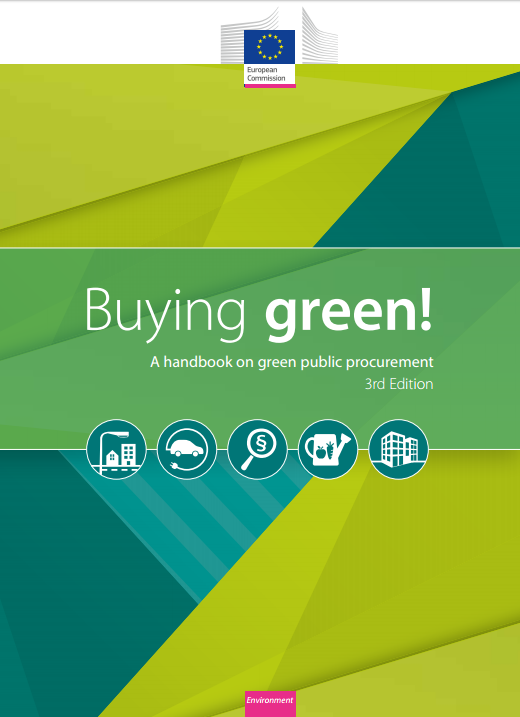 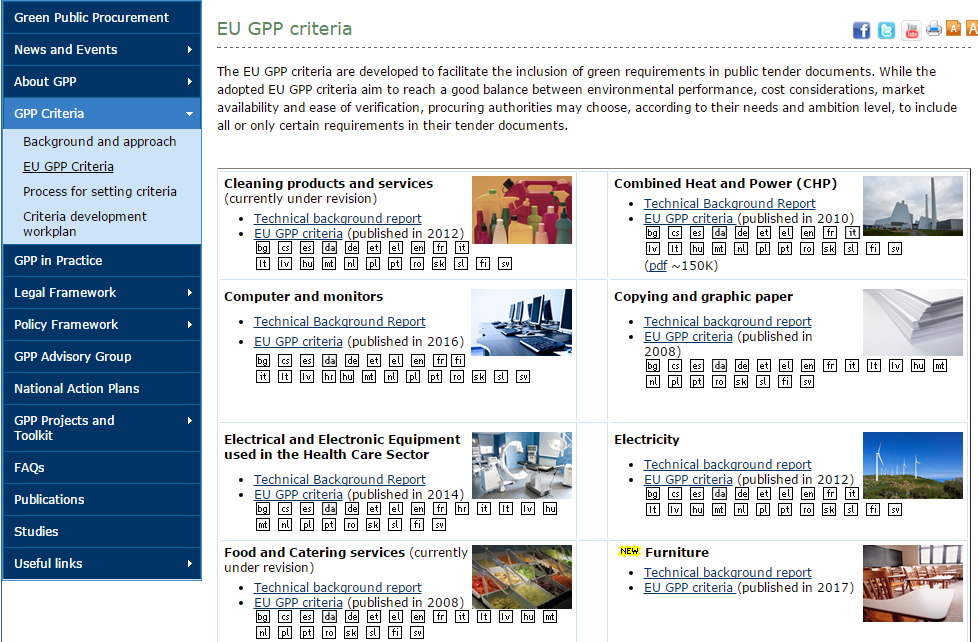 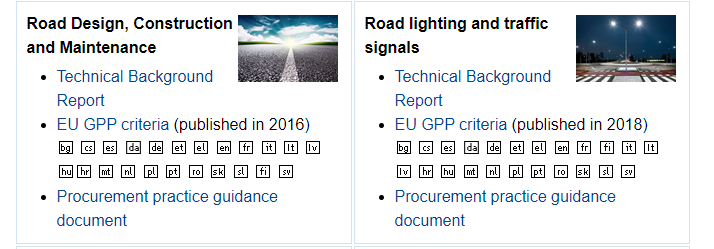 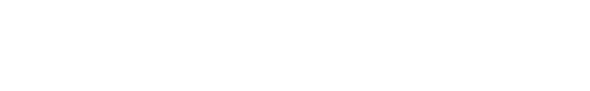 Пріоритетні для розробки нових редакцій екологічних критеріїв програми екологічного маркування І типу
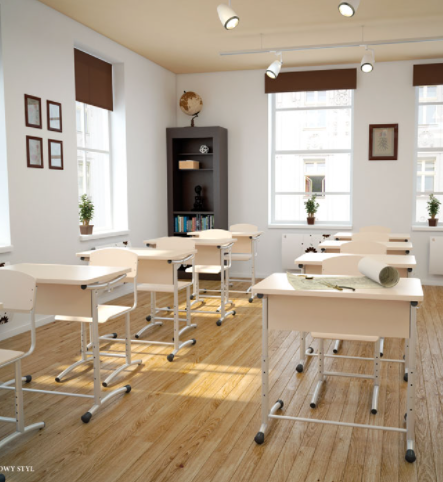 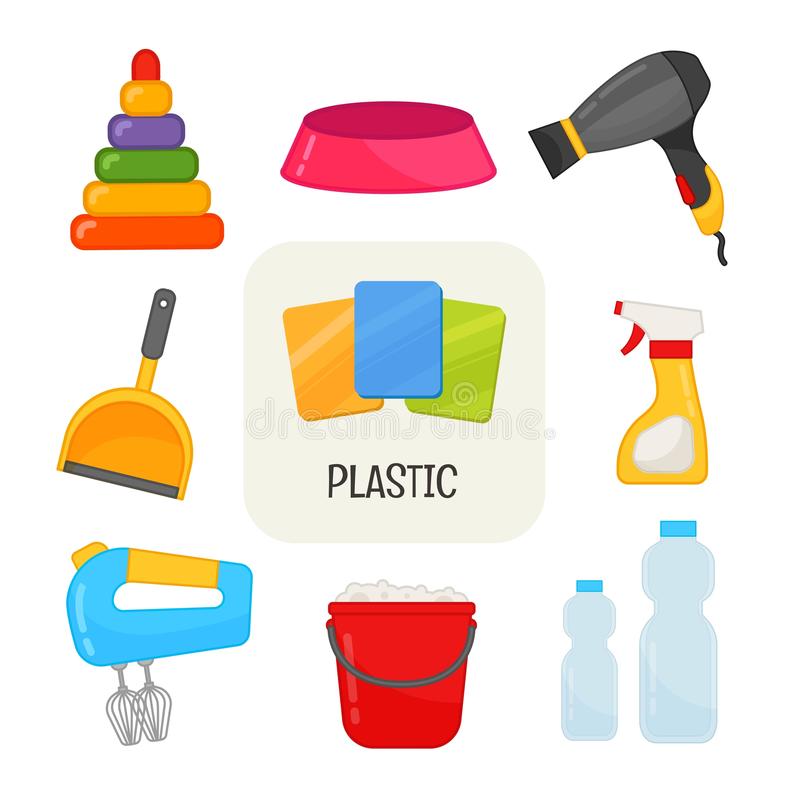 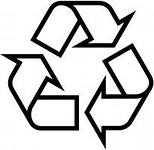 Інформація про технічні, якісні та кількісні характеристики предмета закупівлі
Лакофарбові матеріали повинні відповідати вимогам екологічних критеріїв на дану категорію продукції, що встановлені згідно з чинною редакцією ДСТУ ISO 14024.
Роз'яснення
 
На сьогодні діють ДСТУ ISO 14024:2018 та ДСТУ ISO 14024:2002.
Дія ДСТУ ISO 14024:2002 подовжено до 01.01.2022 р. за наказом національного органу стандартизації (ДП «УкрНДНЦ») від 17.12.2019 № 424. 

Зазначення в тендерній документації вимоги з посиланням на одну з редакцій 2018 або 2002 року є дискримінаційною умовою по відношенню до учасників, які мають сертифікати відповідності екологічним критеріям на продукцію, що розроблені у різний період дії ДСТУ ISO 14024. Це  є порушенням вимоги п.  4 ч. 1 та ч. 4 статті 5, ч.  4  статті 22 Закону України «Про публічні закупівлі», якими передбачена недискримінація учасників.
Інформація про технічні, якісні та кількісні характеристики предмета закупівлі (продовження)
Для підтвердження встановленої вимоги у складі тендерної пропозиції необхідно надати копії:
1) сертифікату про підтвердження відповідності лакофарбових матеріалів встановленим екологічним критеріям згідно з ДСТУ ISO 14024 (або еквіваленту цього стандарту);
2)  атестату акредитації органу з оцінки відповідності який видав сертифікат.
Роз'яснення 

Атестат акредитації має бути виданий національним органом з акредитації (Національне агентство з акредитації України) у порядку згідно з Законом України «Про акредитацію органів з оцінки відповідності» від 17.05.2001 № 2407-III. 

В атестаті акредитації (і додатках до нього, за наявністю) повинна бути зазначена галузь акредитації органу з оцінки відповідності за екологічними критеріями програми екологічного маркування І типу на таку категорію продукції, як “лакофарбові матеріали”.
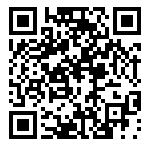 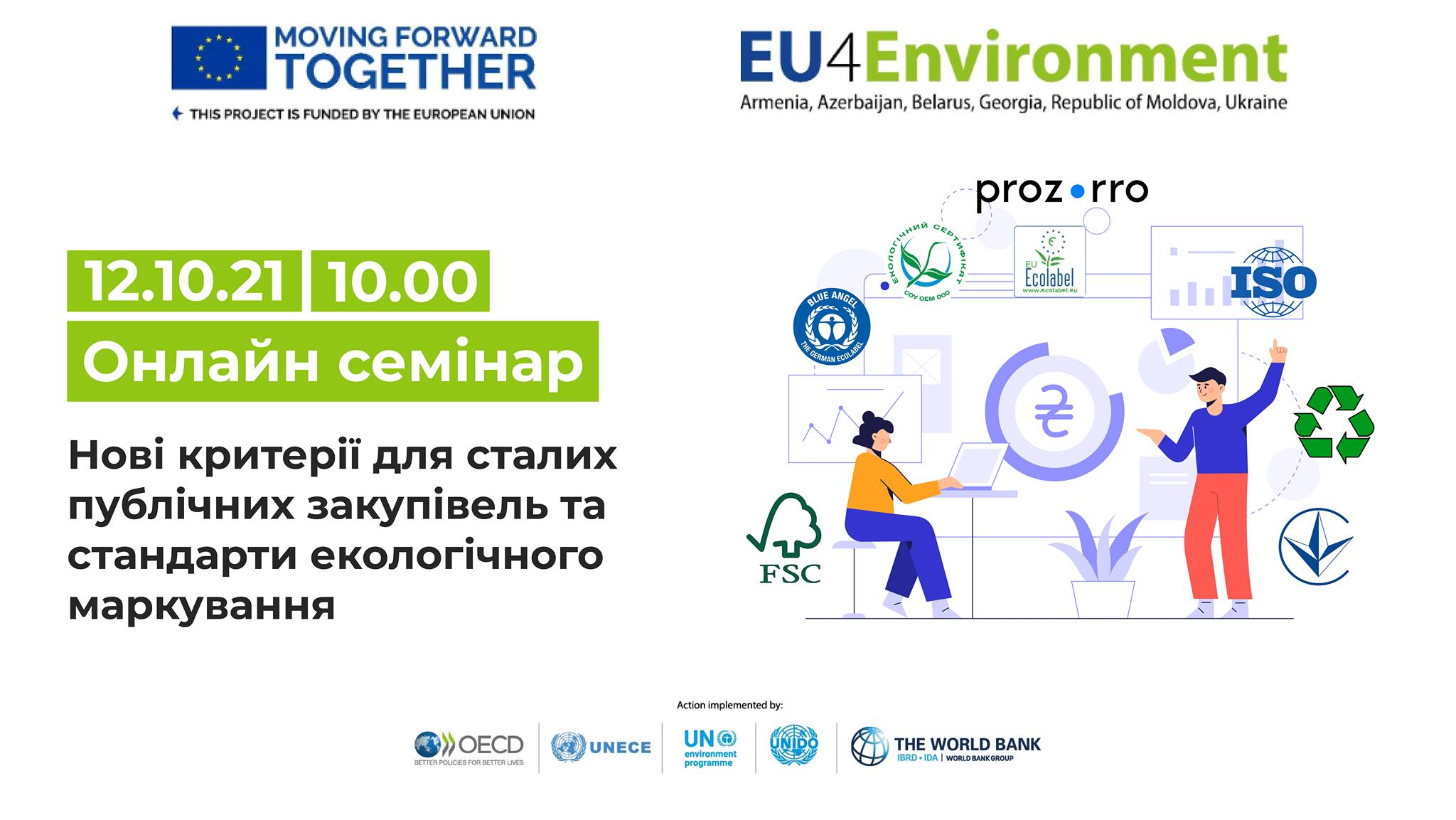 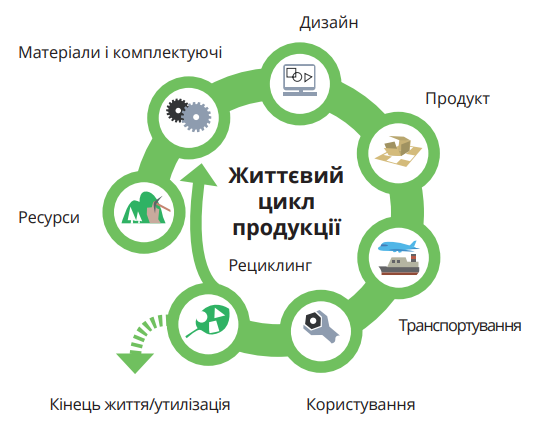 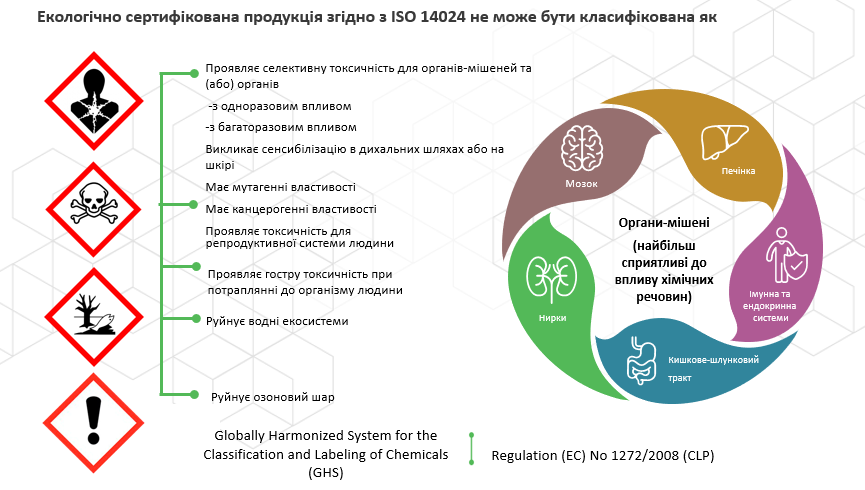 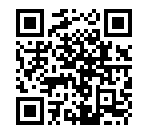 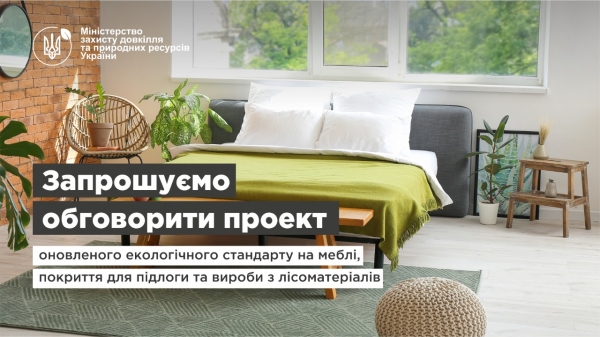 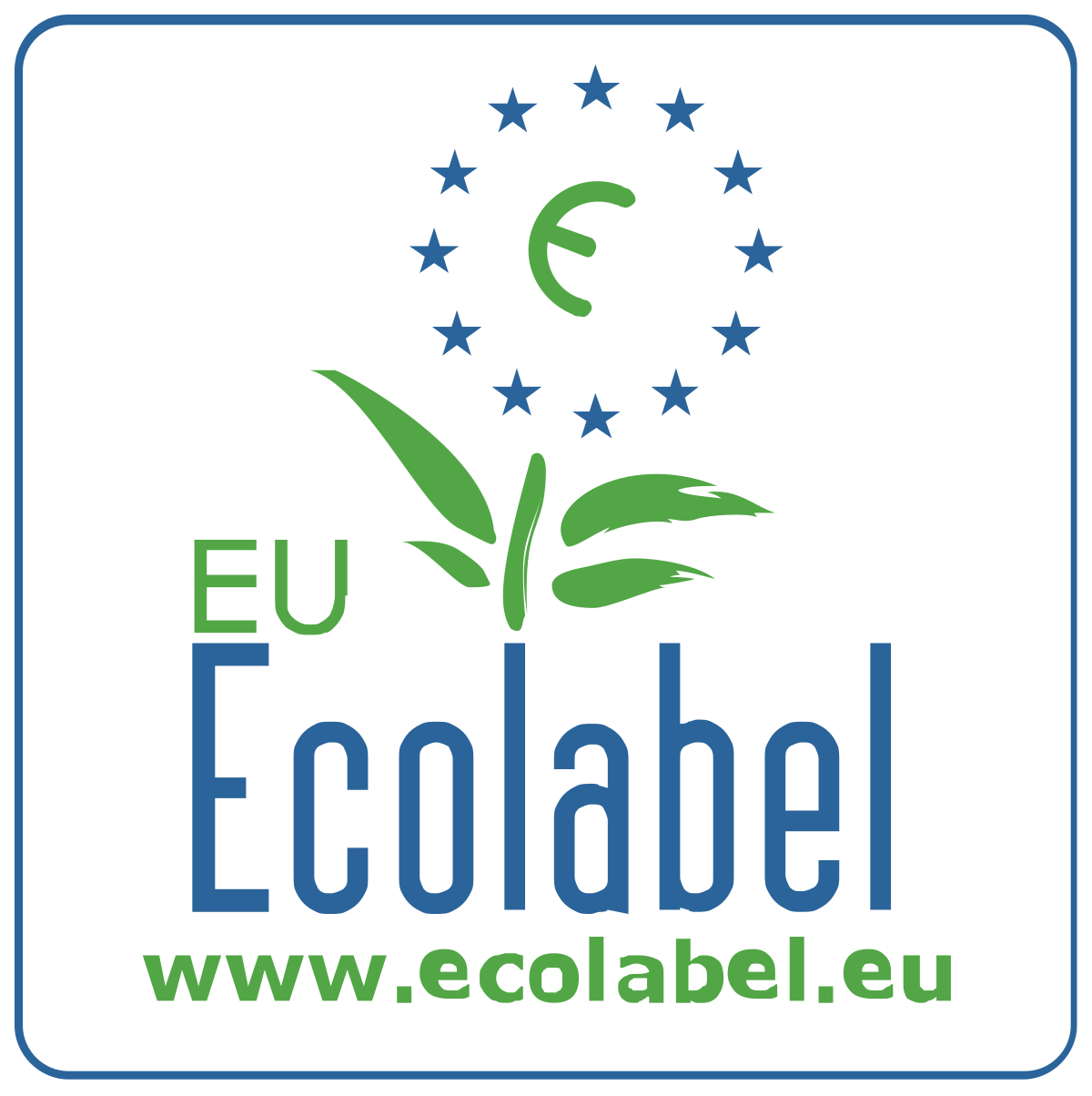 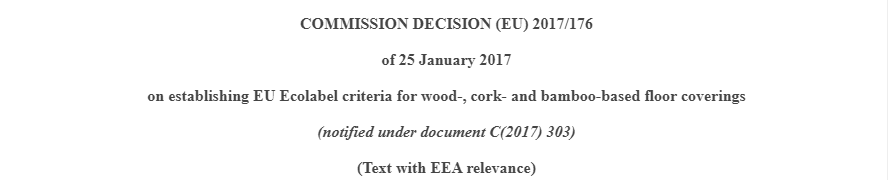 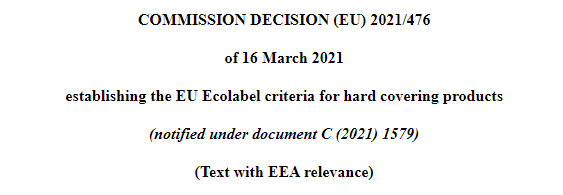 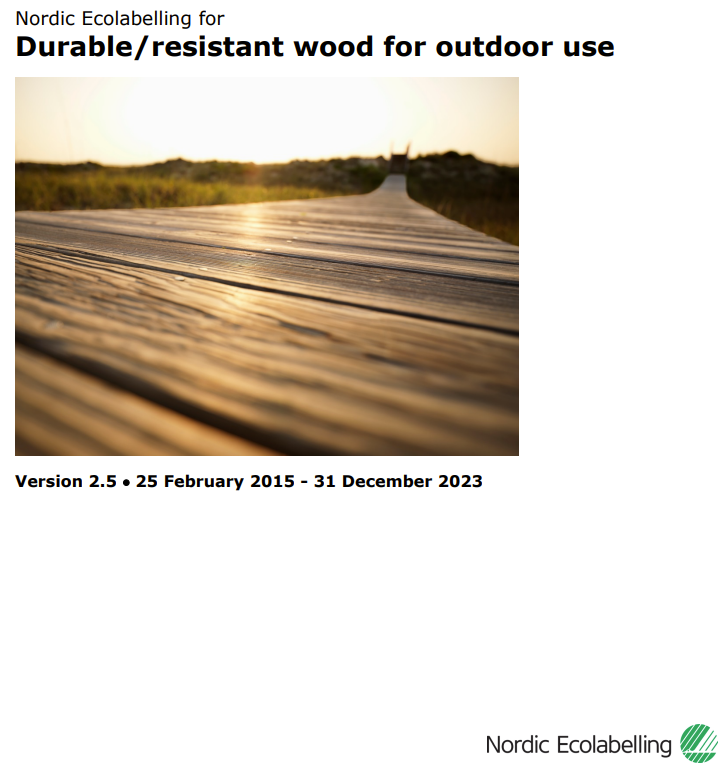 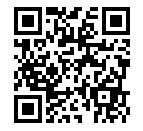 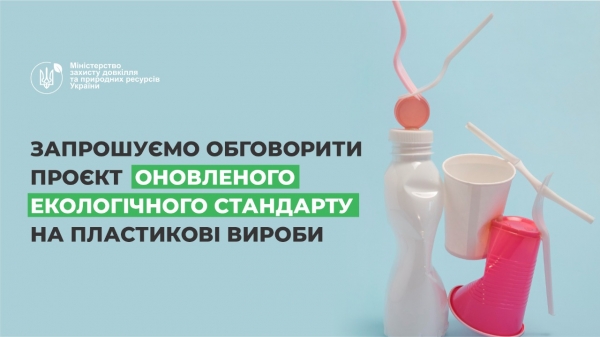 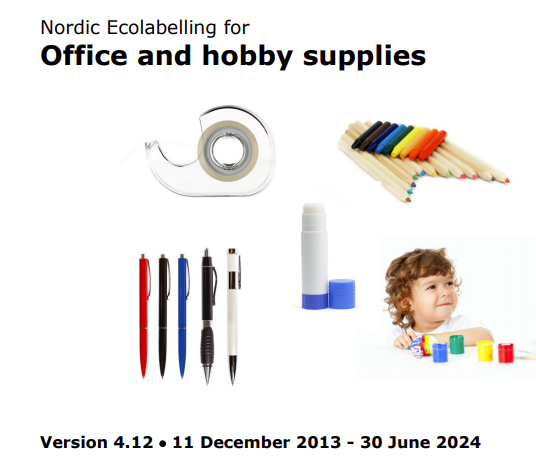 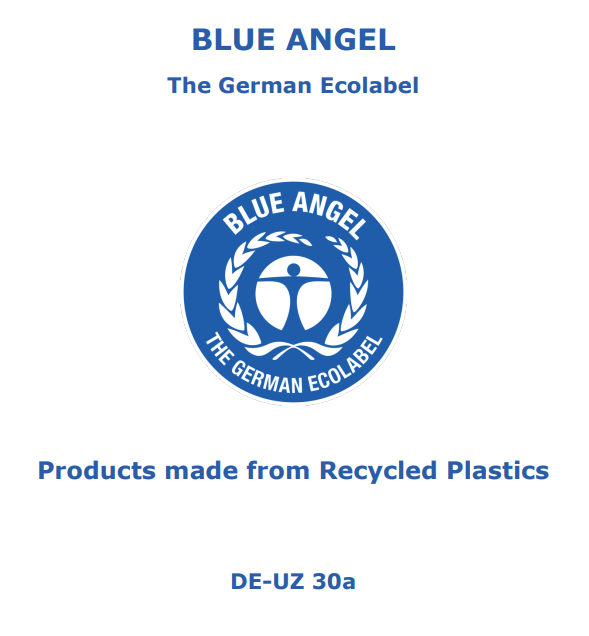 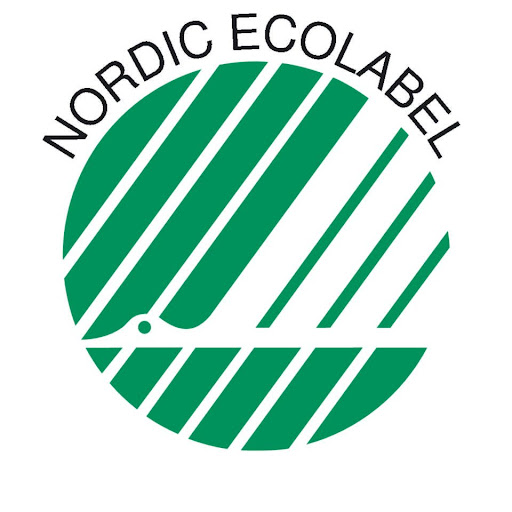 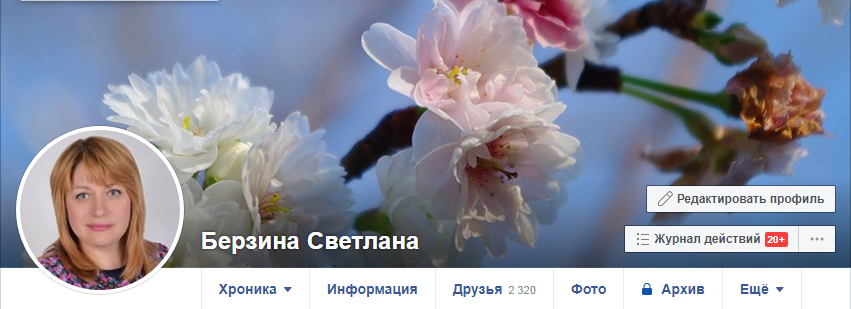 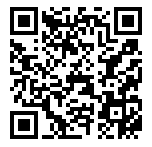 ДЯКУЮ ЗА УВАГУ !!!
svitlana.berzina@gmail.com

Viber, WhatsApp +38 099 642 81 57